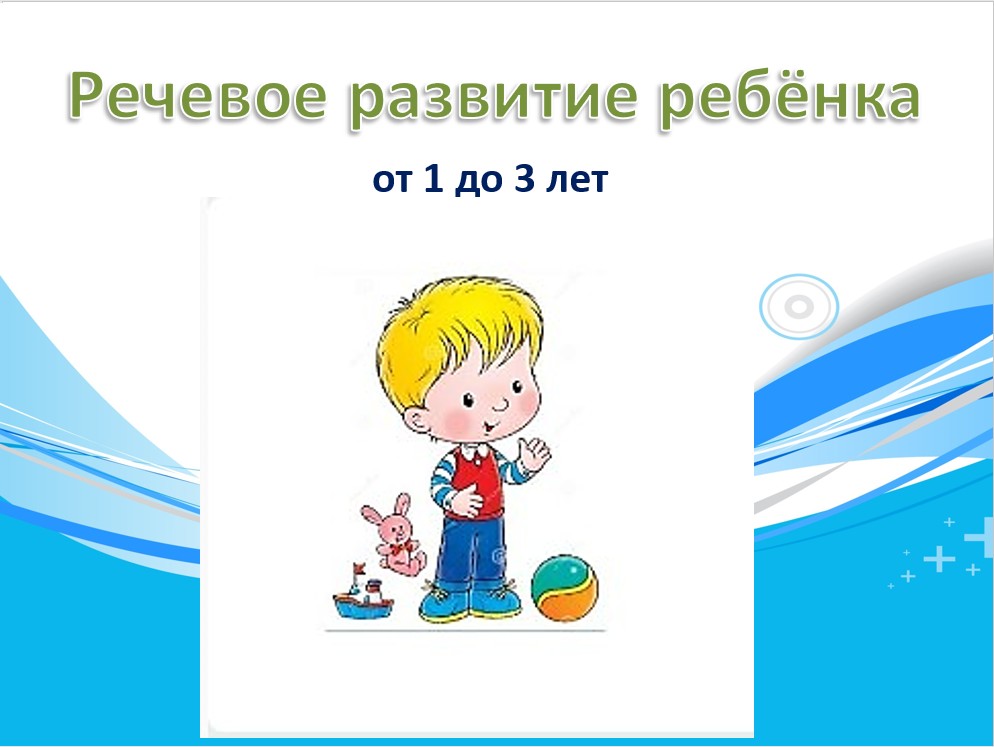 Предисловие:

Данная презентация  поможет молодым мамам и педагогам найти ответы на актуальные вопросы, связанные с развитием и воспитанием ребёнка от рождения до года.

Все игры апробированы мною, учителем – логопедом Колбиной А. Н.
Как определить по норме ли развивается понимание обращённой речи у ребёнка 1 года. Что должен понимать ребёнок в этом возрасте?


Простые слова – указатели: дай, подойди, иди, попроси, покажи.
Можно проверить у ребёнка понимание простой инструкции: покажи пальчик, подними руку.
В 1,5 года ребёнок уже понимает части лица: покажи, где глаза. Где носик, где ротик?
Как определить по норме ли развивается понимание обращённой речи у ребёнка 2 лет. Что должен понимать ребёнок в этом возрасте?


Ребёнок должен понимать инструкции, состоящие из 2-х, 3-х слов, например, дай мяч, положи книгу на стол.
Понимать фразы: местоположения, например, «Где мама?», «Где книга?».
Ребёнок понимает команды, связанные с повседневными действиями и общением с другими людьми, например, «Поздоровайся с бабушкой», «Сиди рядом с папой».
Понимание обращённой речи-возраст 3 года.

В 3 года ребёнок уже понимает простые предложения из 3-х слов, таких как «Дай мне красную машинку», «Положи книжку рядом с яблоком»

Ребёнок понимает вопросы о действиях, например, «Что ты делаешь?», «Чем ты играешь?», «Куда ты идёшь?» И может ответить на них предложениями из 3-4 слов.

Понимает инструкции с использованием слов «день», «ночь», «перед», «после», «между».
К  1 году в словаре ребёнка будет 10 - 15 осознанно произносимых лепетных слов: «мама», «папа», «баба», «дай», «на», «пить», «ко-ко», «би-би», ав-ав», «пи-пи» и т.д.

1г.2-1г.6 месяцев – ребёнок реагирует на своё имя, может показать, где у него глазки, носик, ротик.
1 г.3 мес.-1г.6 мес.-произносит около 20 слов.
К 1,5 - 2 годам появилась фраза, предложения, например, «Мама, дай сок», «Мишка, сиди тут», «Хочу пить чай!». Знает местоимения «моё», «ты», «я». Можно отметить появление в активной речи ребёнка первых прилагательных: «хороший», «плохой», «большой», «маленький», «красный». Не огорчайтесь, если они будут звучать как «хаёси», «пахой», «басёй», «маикий», «касий».

В 3 года говорит предложениями.
Речевые игры с ребёнком 
от 1до 3 лет
Возраст: 1-2 года

Название игры: «чей одуванчик улетит дальше?»

	Цель игры: развитие у ребёнка умения длительно и плавно выдыхать воздух через рот, активизация мышц губ.

	Ход игры: взрослый показывает как дуть на отцветший одуванчик , ребёнок повторяет.

3-4 раза.
Возраст: 1-2 года

Название игры: «Песенка друзей»

	Цель игры: развитие речевого слуха и речевой активности, умения произносить звуки и звукосочетания по подражанию.

	Необходимый материал: большая кукла, петух, кошка, утка, медведь, лягушка.
	Ход игры: взрослый сопровождает свой рассказ показом игрушек-персонажей; чётко произносит звукоподражания и добивается этого от ребёнка.
Запела девочка песенку.
Пела, пела и допела.
Теперь ты, петушок, пой!
Ку-ка-ре-ку!-пропел петушок.
Ты спой, Мурка!
Мяу-мяу,-спела кошка.
Твоя очередь , уточка!
Кря-кря-кря,-затянула утка.
А ты, Мишка?
Ряв-ряв-ряв,-зарычал медведь.
Ты, лягушка, спой!
Квак-квак-квак,-проквакала лягушка.
А ты, кукла, что споёшь?
Ма-ма, ма-ма! Складная песенка!
В конце рассказа ребёнку задают вопросы: «Как поёт кошечка? Как поёт мишка?» и т.д.
Возраст: 1-2 года

Название игры: «Дождик»

	Цель игры: обучение выполнению движений в соответствии со словами песенки.

	Ход игры:
Ребёнок сидит на стуле или коврике, взрослый говорит:
Дождик, дождик, ты не лей,
Моего ребёнка пожалей:
Сидит дома деточка.
Словно птица в клеточке.
Ребёнок сидит, положив ладошки под щёчку.
Солнышко, солнышко, 
Посвети немножечко!
Выйдет (имя ребёнка) погулять,
Станет бегать и играть. (ребёнок встаёт на ножки, хлопает в ладошки и приплясывает вместе со взрослым).

Если 2 и более детей:
Дождик, дождик, ты не лей,
Наших деток пожалей:
Сидят дома деточки.
Словно птицы в клеточке.
Дети сидят, положив ладошки под щёчку.
Солнышко, солнышко, 
Посвети немножечко!
Выйдут детки погулять,
Станут бегать и играть. (дети встают на ножки, хлопают в ладошки и приплясывают вместе со взрослым).
Возраст: 1-2 года

Название игры: «Посвистим»

	Цель игры: развитие у ребёнка умения длительно и плавно выдыхать воздух через рот (развитие речевого дыхания), активизация мышц губ.

	Необходимые материалы: воздушный шарик, вертушка, свистулька.
	Ход игры:
На уровне лица ребёнка подвешивается воздушный шарик, а перед ним на стол кладут вертушки и свистульку. Взрослый показывает, как надо дуть на воздушный шарик, чтобы он высоко взлетал, и предлагает ребёнку повторить свои действия. Затем взрослый дует на вертушку, чтобы она завертелась, дудит в свистульку, а ребёнок подражает этим действиям.
Возраст: 1-2 года

Название игры: «Котёнок, гусёнок и цыплёнок»

	Цель игры: развитие воображения и произвольного внимания. Научить ребёнка различать домашних птиц и животных; закрепить правильное звукопроизношение.

	Необходимые материалы: игрушечные гусёнок, котёнок, собачка.
	Ход игры:
Взрослый говорит: «Сейчас я познакомлю тебя с гостями. Это котёнок Мяу. У него мягкая шёрстка. Сам он толстенький, быстро бегает и прыгает, мяукает: «Мяу-мяу». Как мяукает котёнок, скажи?»
Ребёнок «мяукает».
« А это гусёнок Вилли. У него длинная-длинная шея и красные лапки. Он умеет говорить «Га-га-га»! Как говорит гусь? Ребёнок «гогочет»
«А это собачка. Она маленькая и пушистая. Умеет лаять «Гав-гав». Как собачка лает? Ребёнок отвечает.
И т.д. можно с другими домашними животными и птицами.
Возраст: 1год 6 месяцев - 2 года

Название игры: «Котёнок, гусёнок и цыплёнок»

	Цель игры: развитие мышц кисти руки, активизация речевых центров, подготовка к манипулированию мелкими предметами (застёгивание пуговиц, завязывание шнурков и т.д.).

	Необходимые материалы: прищепки в виде собачки.
	Ход игры:
Взрослый берёт прищепку-»Барбоса» и рассказывает стишок:
Вот сидит наш пёс Барбос,
В лапы спрятал чёрный нос.
Пёсик дремлет или спит,
И на нас он не глядит.
Наша (наш) (имя ребёнка) тихо встал (а)
(Показывает, чтобы ребёнок встал и подошёл к ведущему)
И к собачке подбежал (а).
«Ну, Барбос, скорей вставай,
Нашу детку догоняй».
Возраст: 2 – 3  года

Название игры: «Игра с пальчиками»


	Цель игры. Приучать слушать речь, понимать, о чем говорится в потешке, соотносить слова с действиями пальцев.
	Ход игры. Взрослый  рассматривает на своей руке пальцы, говоря: "Это большой палец, а эти поменьше, а вот совсем маленький - мизинчик. Все они живут рядышком, как родные братья".
Слова
"Пальчик-мальчик,
Где ты был?" -
"С этим братцем -
В лес ходил,
С этим братцем -
Щи варил,
С этим братцем -
Кашу ел,
С этим братцем -
Песни пел!"
Возраст: 2 – 3  года

Название игры: «Двор»


	Цель: упражнять детей в отчетливом произношении отдельных звуков, слов или фраз. 

Ход:
Взрослый: 
Наши уточки с утра – «Кря-кря-кря!», «Кря-кря-кря!», 
Наши гуси у пруда – «Га-га-га!», «Га-га-га!», 
Наши гуленьки вверху – «Гу-гу-гу!», «Гу-гу-гу!» 
Наши курочки в окно – «Ко-ко-ко!», «Ко-ко-ко!», 
А наш Петя-петушок рано-рано поутру Нам споет «Ку-ка-ре-ку!» 

Ребёнок подражает звукокомплексам птиц.
Игры на формирование правильного звукопроизношения


В норме к 2 годам ребёнок усваивает звуки:
[П], [П’], [Б], [Б’], [М], [М’]
[Ф],[Ф’], [В],[В’]
[Т], [Т’], [Д], [Д’], [Н], [Н’], [С’], [Л’]
[К], [К’],  [Г],[Г’],[Х],  [Х’]

Свистящие [С,З,Ц], шипящие [Ш,Ж,Щ,Ч], соноры [Р,Р,Л] малыши заменяют или пропускают
Возраст: 2 – 3  года

Название игры: «Птица и птенец»»


	Цель: активизировать мышцы нижней челюсти, звук а
Материал: игрушечная птичка, у которой открывается клюв

Ход:
Посадите ребёнка к себе лицом. Покажите птичку. Скажите, что вы будете мамой-птичкой, а ребёнок –птенчиком. Предложите ребёнку «полетать»,  «помахать крыльями». Затем предложите «птенчику» поесть. Скажите, что он должен широко открывать клювик. 
Игру сопровождайте текстом:
Птенчик весело летал,
Птенчик клювик открывал.
Вот так, вот так
Птенчик клювик открывал.


Игру можно повторить несколько раз.
Возраст: 2 – 3  года

Название игры: «Ой, ушко болит!»»


	Цель: активизировать мышцы губ, звук о
Материал: картинка с изображением девочки у которой платком перевязана щека.

Ход:
Покажите ребёнку картинку. Скажите, что у девочки болит ухо и поэтому она плачет: «О-о-о!»
Возраст: 2 – 3  года

Название игры: «Волк воет»


	Цель: активизировать мышцы губ, звук у
	Материал: картинка с изображением волка

	
	Ход:
Покажите ребёнку картинку. Скажите, что волк воет: «у-у-у». Попросите ребёнка повторить.
Возраст: 2 – 3  года

Название игры: «Весёлый колобок»


	Цель: активизировать мышцы губ, звук [и]
	Материал: картинка с изображением колобка или игрушка Колобок
	
	Ход:
Покажите ребёнку колобка. Скажите, что Колобок улыбается. Потом спрячьте колобка за ширмой, затем покажите и скажите: «Колобок выглянул и весело улыбается тебе и ты улыбнись Колобку так, чтобы нижние и верхние зубы были видны. Ой, Колобок опять спрятался (взрослый и ребёнок не улыбаются), ой, выглянул и улыбается, мы тоже улыбнёмся Колобку.

Повторить 4-5 раз.
Возраст: 2 – 3  года

Название игры: «Птенчик хочет есть»

Цель: активизировать работу нижней челюсти
Звук [ М ] (открывать и закрывать рот, прикрывать губами зубы, не выпячивать вперёд нижнюю челюсть.

Материал: игрушечные птичка-мама и птенчик.

Ход:
Покажите ребёнку игрушки. Спросите: «Кто это?» (птичка-мама и птенчик). Скажите:
Мама птенчика любила,
Зёрнышки ему носила.
Мама детке говорила:
«Ротик шире открывай,
Ешь скорей и закрывай».

Предложите малышу немного побыть птенчиком. Скажите, что птенчик, если он хочет получить еду, должен сначала широко открыть клюв, а потом закрыть его, чтобы еда не выпала из клюва. Повторите игру 3-4 раза.
Возраст: 2 – 3  года

Название игры: «Корова и телёнок»

Цель: говорить громким и тихим голосом сила голоса), чётко и внятно произносить 
звук [ М ] в звукоподражаниях.

Материал: парные игрушки: корова и телёнок, коза и козлёнок, кошка и котёнок, мешочек.

Ход:
Покажите ребёнку игрушки. Спросите как они называются. Скажите, что корова и телёнок разговаривают на своём языке – мычат. Телёнок маленький и мычит тоненьким голоском, вот так: «Му-у-у». А мама-корова большая и мычит громким голосом, вот так: «МУ-МУ-МУ». 

Прочитайте рифмовку:

Вот коровка: «МУ-У-У, МУ-У-У!»
Вторит ей телёнок,
Маленький ребёнок:
«Му-у-у, му-у-у!»

Игру можно провести ещё раз, добавив игрушки:
Козу с козлёнком («Ммммэ);
Кошку с котёнком (Мммяу)
Полезные ссылки:

Какие игрушки способствуют речесвому развитию
https://cloud.mail.ru/home/какие%20игрушки%20для%20детей.docx
Как разговорить молчуна
https://cloud.mail.ru/home/консультация%20этапы%20постановки%20звуков.docx
Источники:
Нищева Н. В. информационно-деловое оснащение ДОУ родителям о речи ребёнка. Издательство «ДЕТСТВО-ПРЕСС
Борисенко М.Г., Лукина Н. А. Развиваем речь малыша: Комплексная методика развития речи детей 2-3 лет.-СПб.: Издательский Дом «Литера», 2013.-80 с.:ил.-(Серия «Первые шаги»).

Галанов А. С. Психическое и физическое развитие ребёнка от  рождения до года: Пособие для работников дошкольных образовательных учреждений и родителей.- 2-е изд.испр. и доп.- М.: АРКТИ, 2023.-112 с. (Развитие и воспитание дошкольника).

Галанов А. С.  Дневник развития ребёнка от года до двух лет. Институт психотерапии 


Камышанова К. И. «Ребёнок от рождения до 2 лет» : Популярное пособие для родителей –Ярославль: Академия развития: Холдинг, 2004.-240 с.: ил.- (Семейная педагогика).
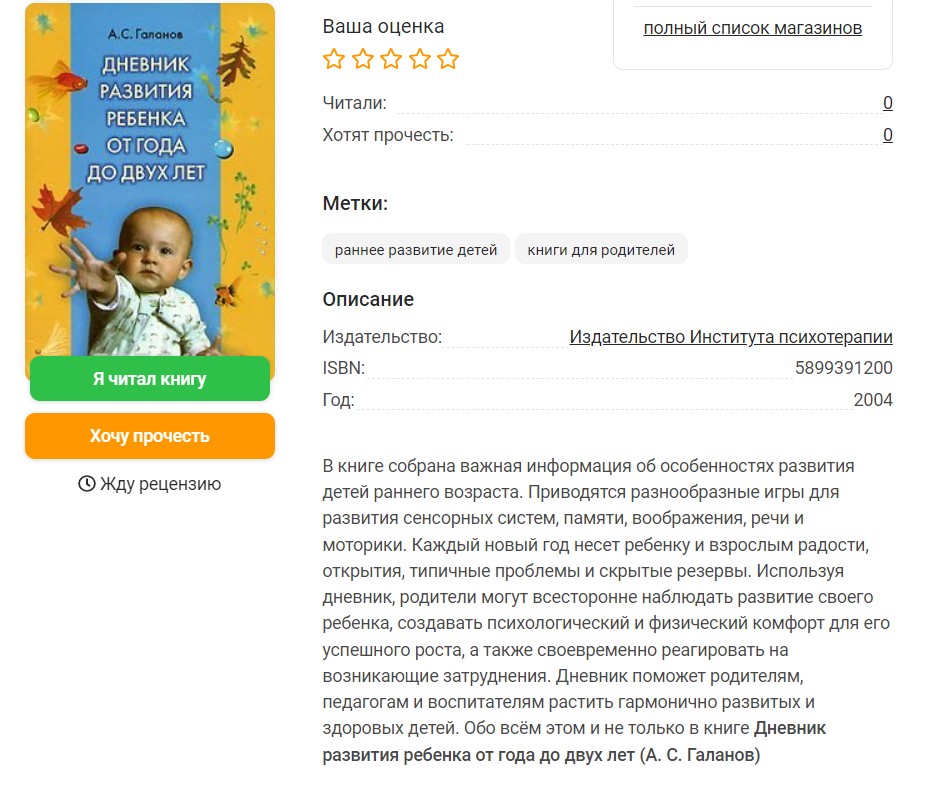